RFID: Radio Frequency Identification
Antenna
Tag(標籤)
ID
Reader
1
RFID
Sensor＋追蹤
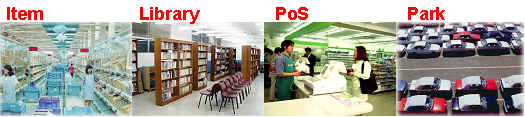 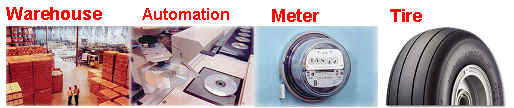 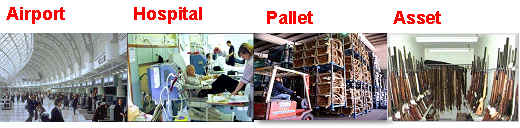 2
Wal-Mart的RFID應用
3
Wal-Mart的RFID應用
4
TOYOTA的RFID應用
5